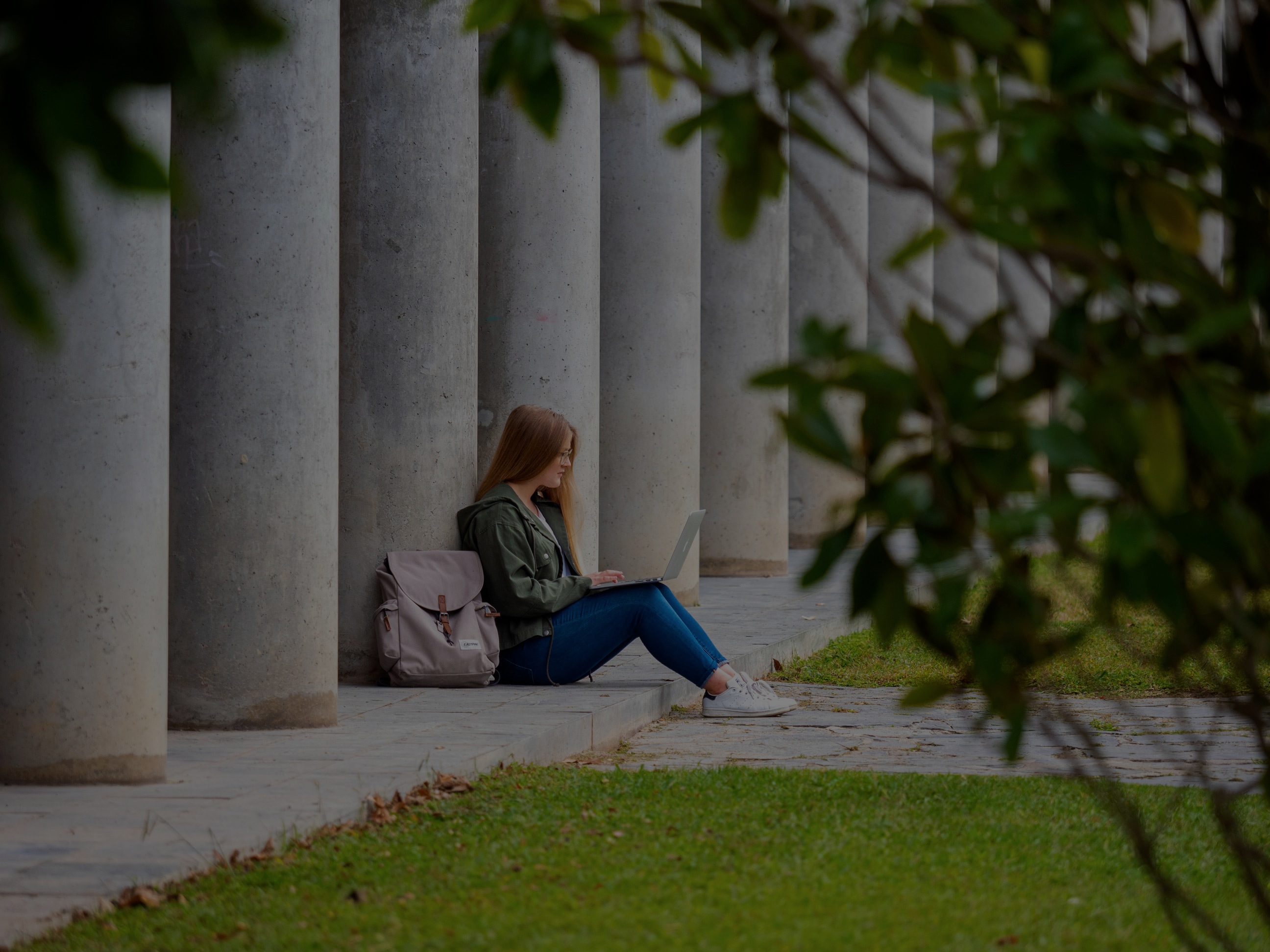 Títol presentacióUAB
Subtítol
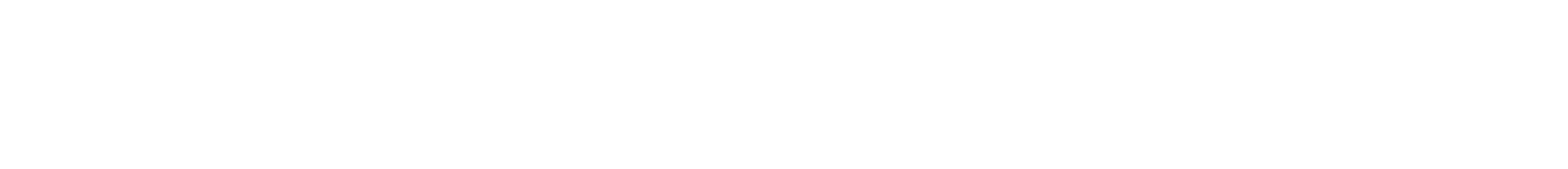 1
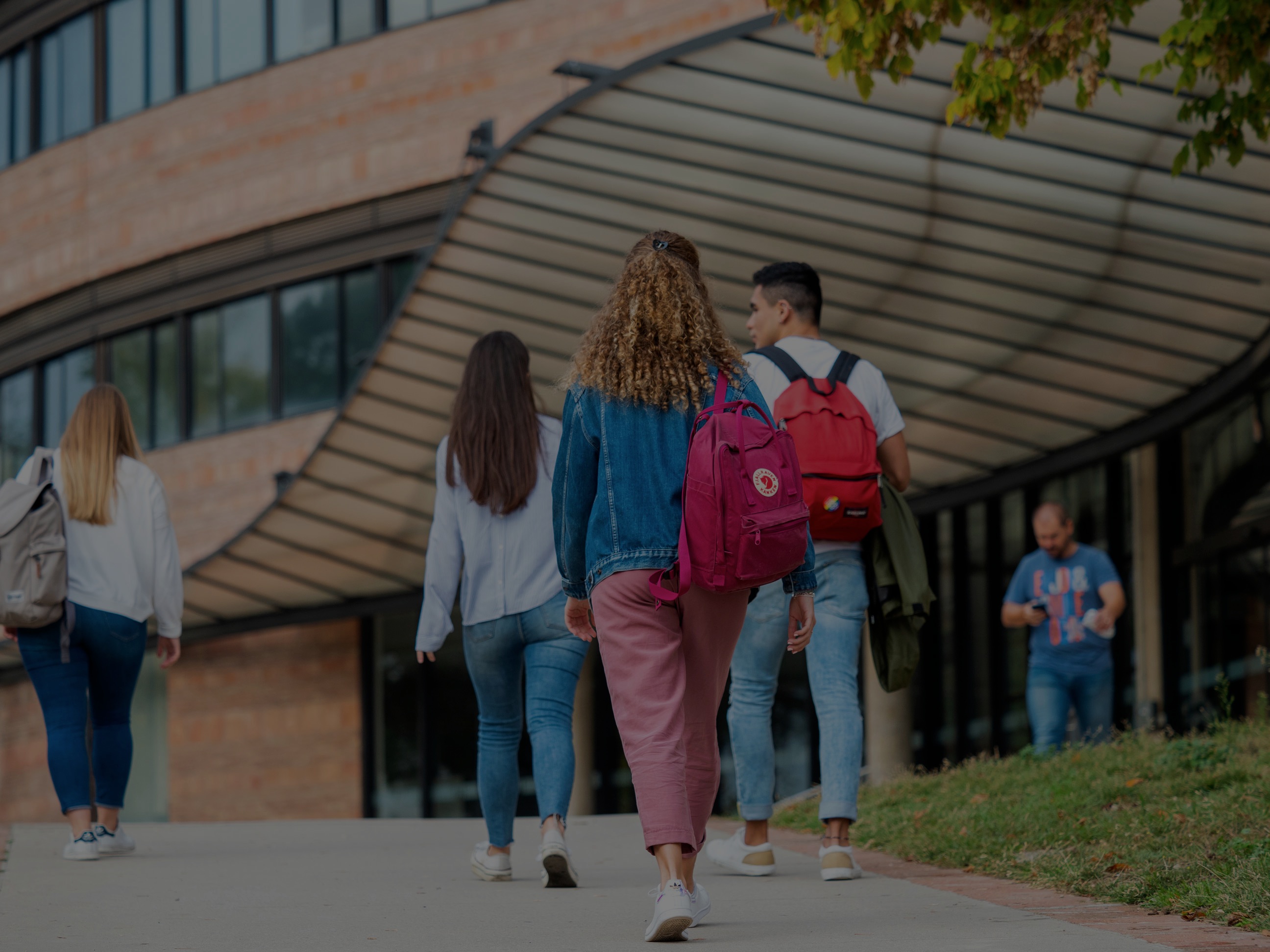 01
Exemple de separador
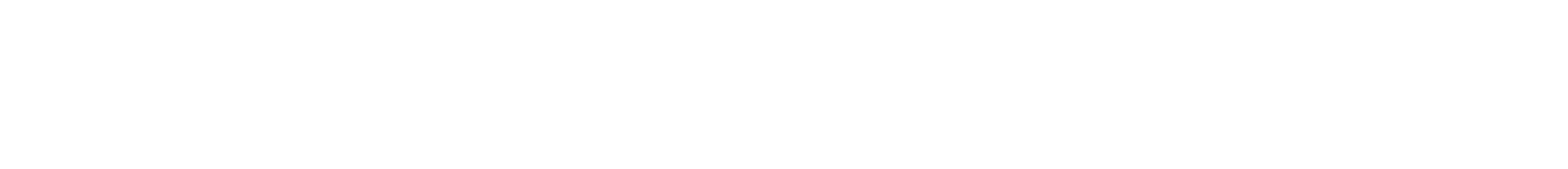 2
Exemple de títol
Subtítol
Lorem ipsum dolor sit amet, consectetur adipiscing elit. 
Phasellus ornare sem et luctus posuere. Suspendisse luctus 
massa quis velit commodo tincidunt et augue et sem.
pulvinar sollicitudin nec suscipit nisl. Ut ac sem sit amet nibh.
Rhoncus blandit. Nullam sit amet placerat lacus. 
Aliquam blandit, lorem eget suscipit lobortis, justo lectus.
Iaculis tellus, id porta leo ex a elit. Sed euismod ante in egestas.
Placerat. Phasellus porttitor vulputate quam suscipit fermentum. 
Ut sed ullamcorper ligula, a rhoncus felis. Vivamus a faucibus sapien. 
Duis et ullamcorper lectus. Sed purus massa.
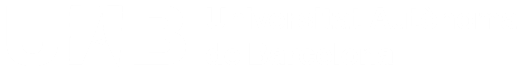 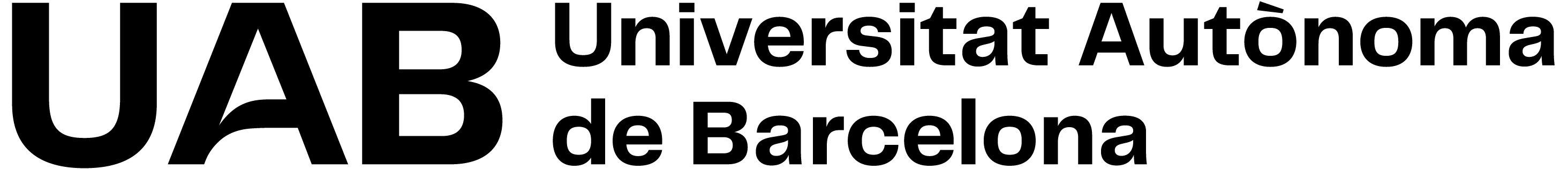 3
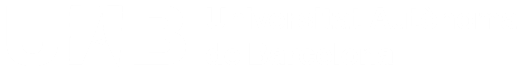 Exemple de diapo amb foto 1
Subtítol
Lorem ipsum dolor sit amet, consectetur adipiscing elit. Phasellus ornare sem et luctus posuere. Suspendisse luctus massa quis velit commodo tincidunt. Nullam et augue et sem pulvinar sollicitudin nec suscipit nisl. Ut ac sem sit amet nibh rhoncus blandit. Nullam sit amet placerat lacus.
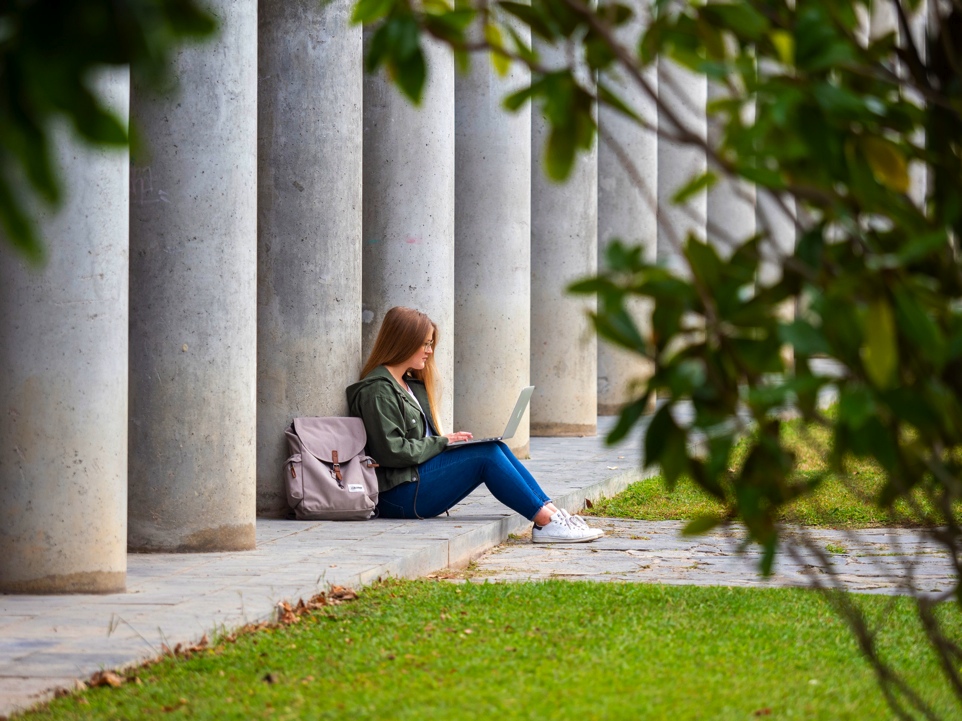 Lorem ipsum dolor
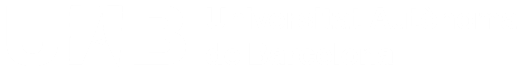 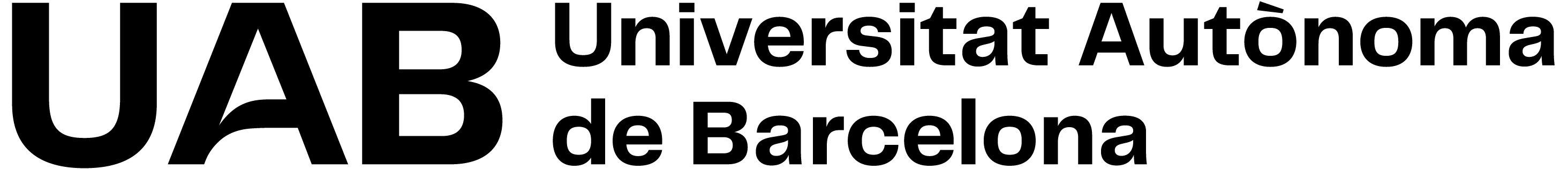 4
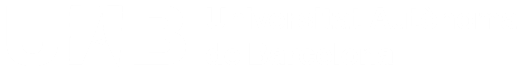 Exemple de diapo amb foto 2
Subtítol
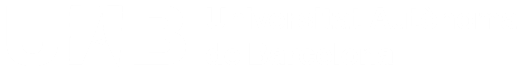 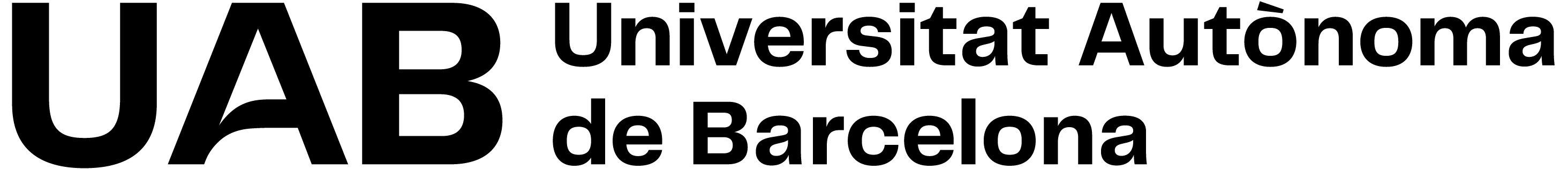 5
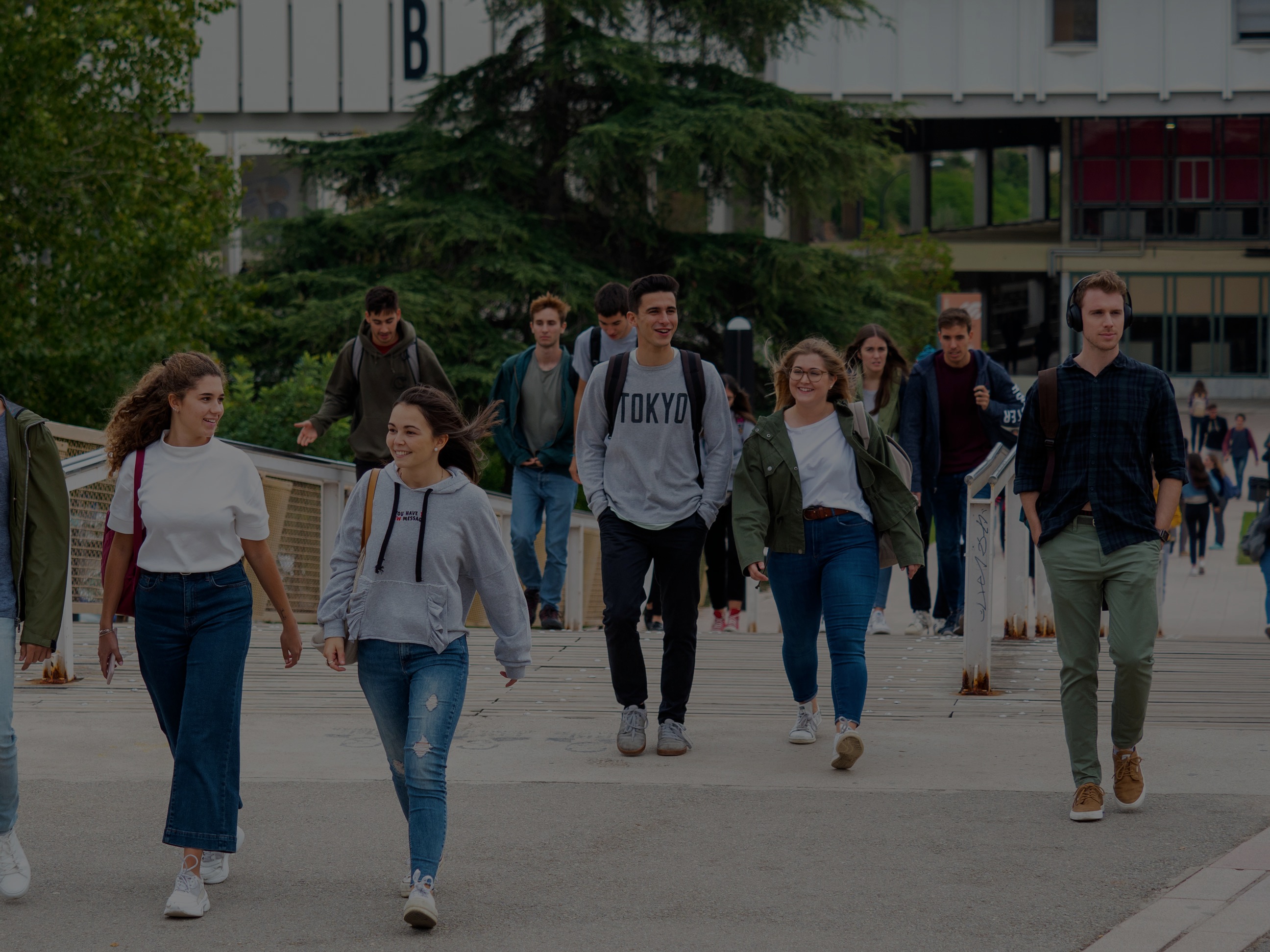 Lorem ipsum dolor sit amet, consectetur exemple elit. Phasellus ornare sem et luctus posuere. Destacat luctus massa quis velit commodo tincidunt. Nullam et augue et sem pulvinar verd nec suscipit nisl.
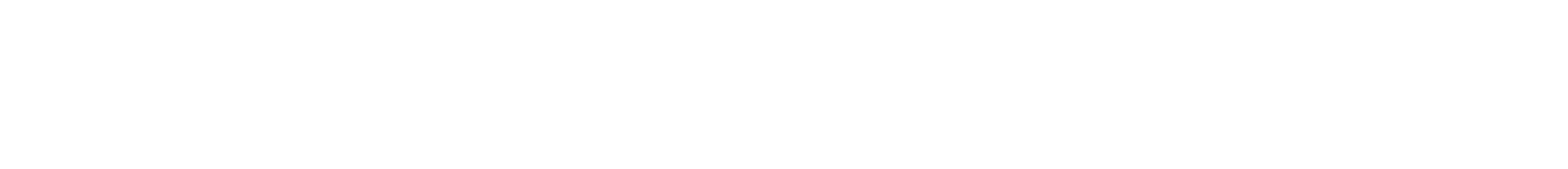 6
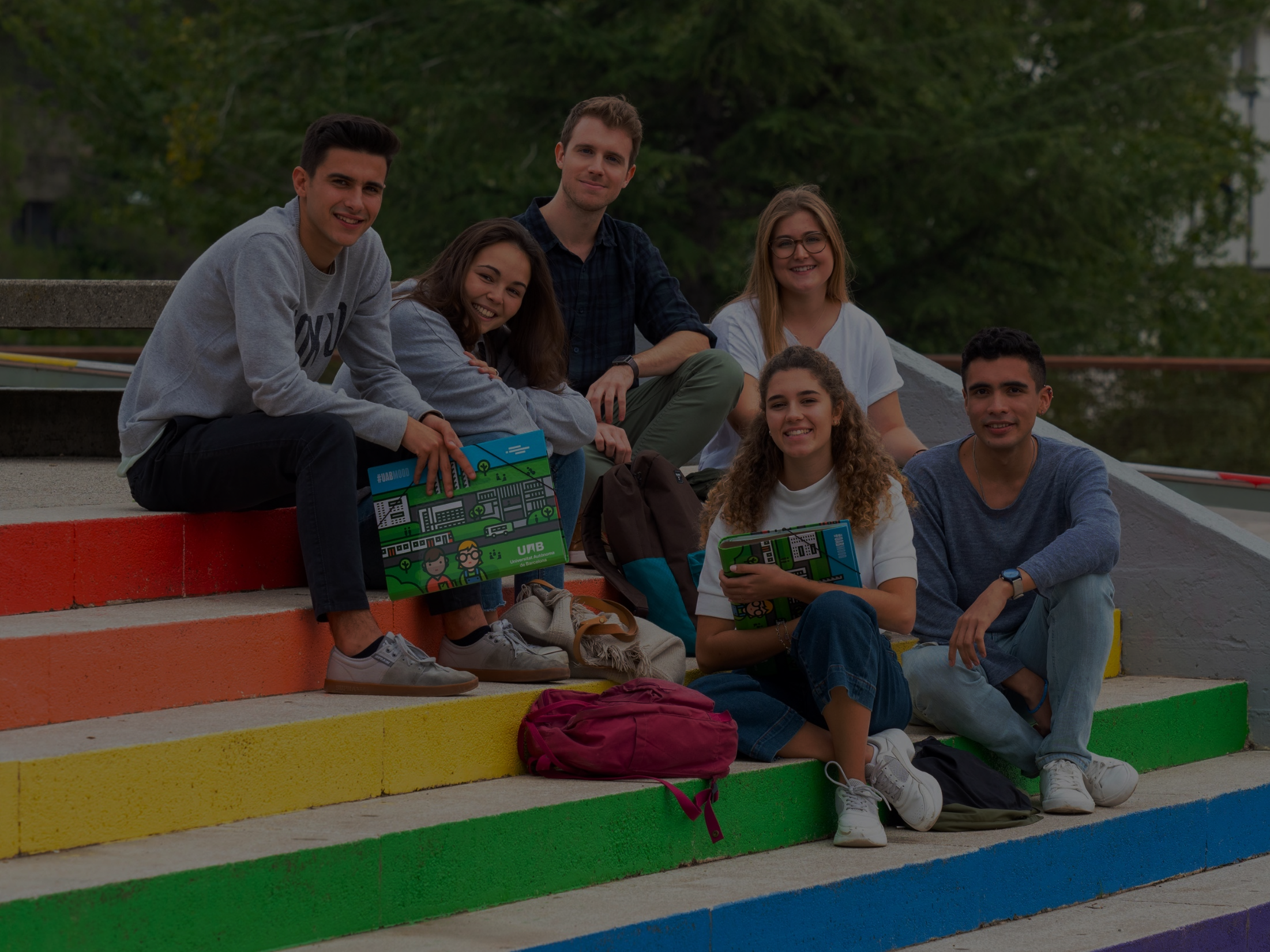 Exemple de separador
Amb imatge de fons
Combinada amb verd
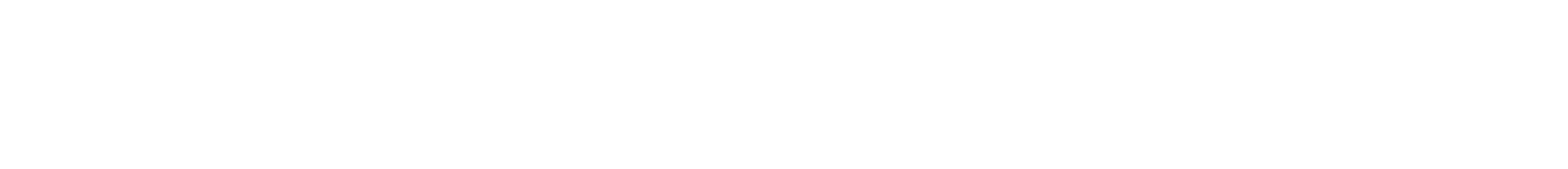 7
Exemple de títol amb foto
Subtítol
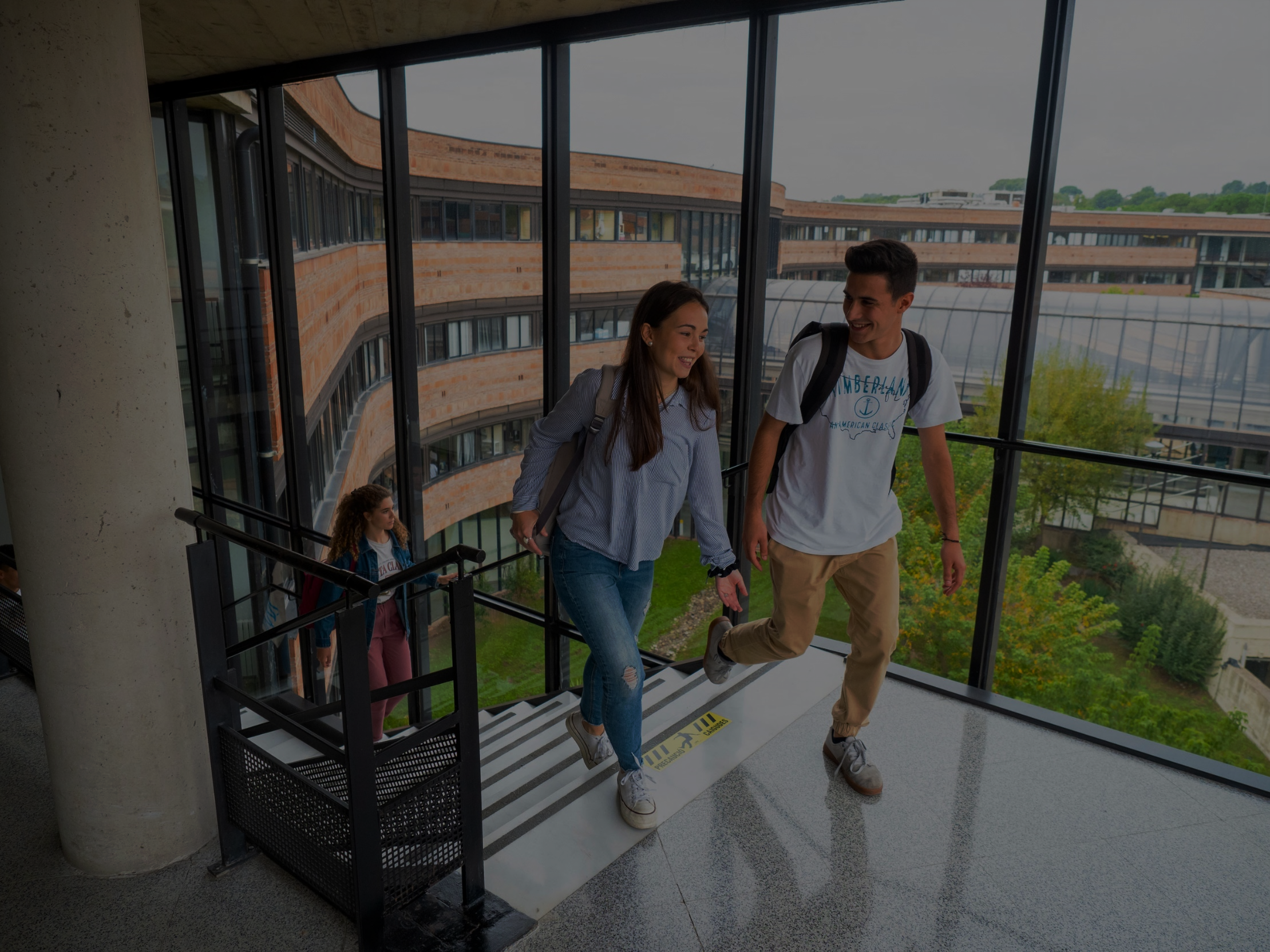 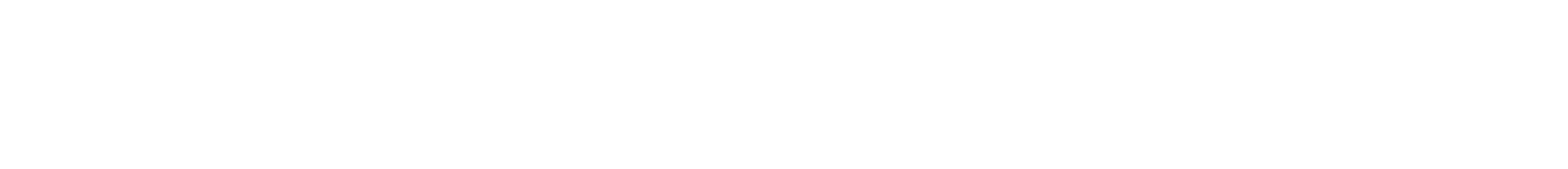 8
Exemple de títol amb foto 2
Subtítol
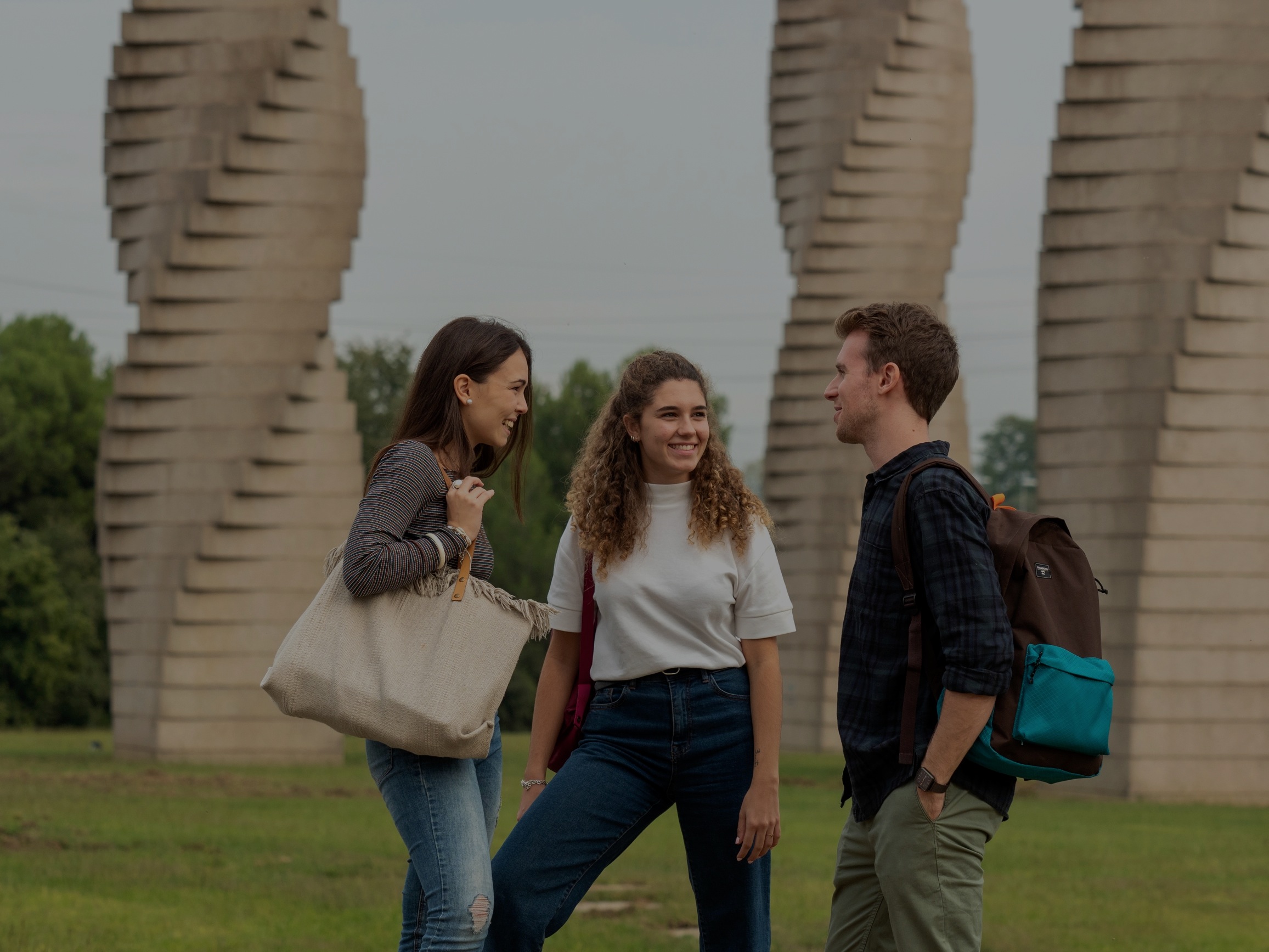 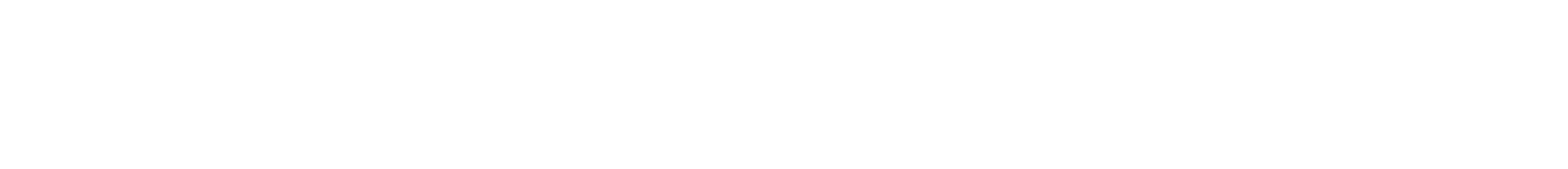 9
Exemple de títol amb foto 3
Subtítol
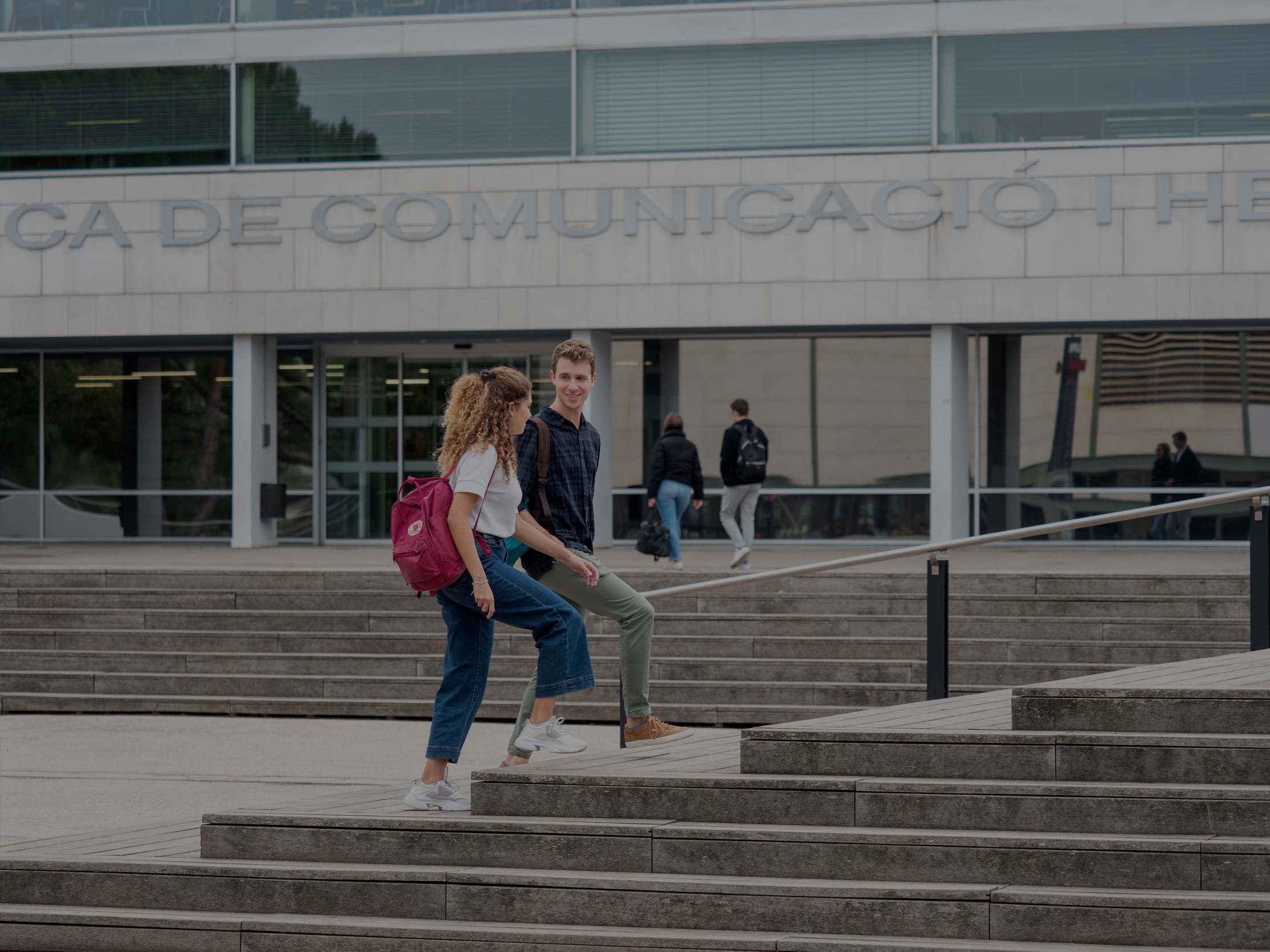 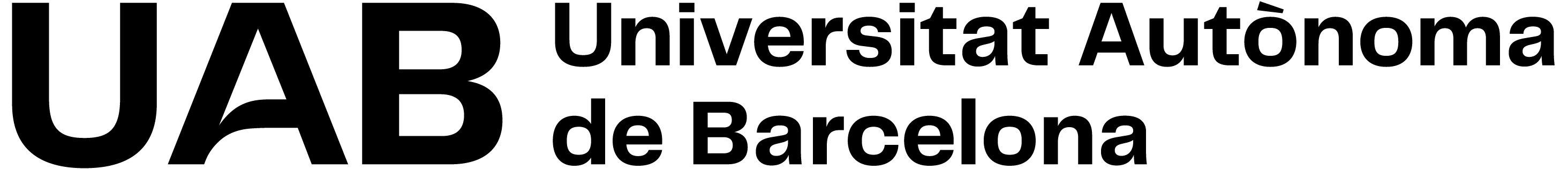 10
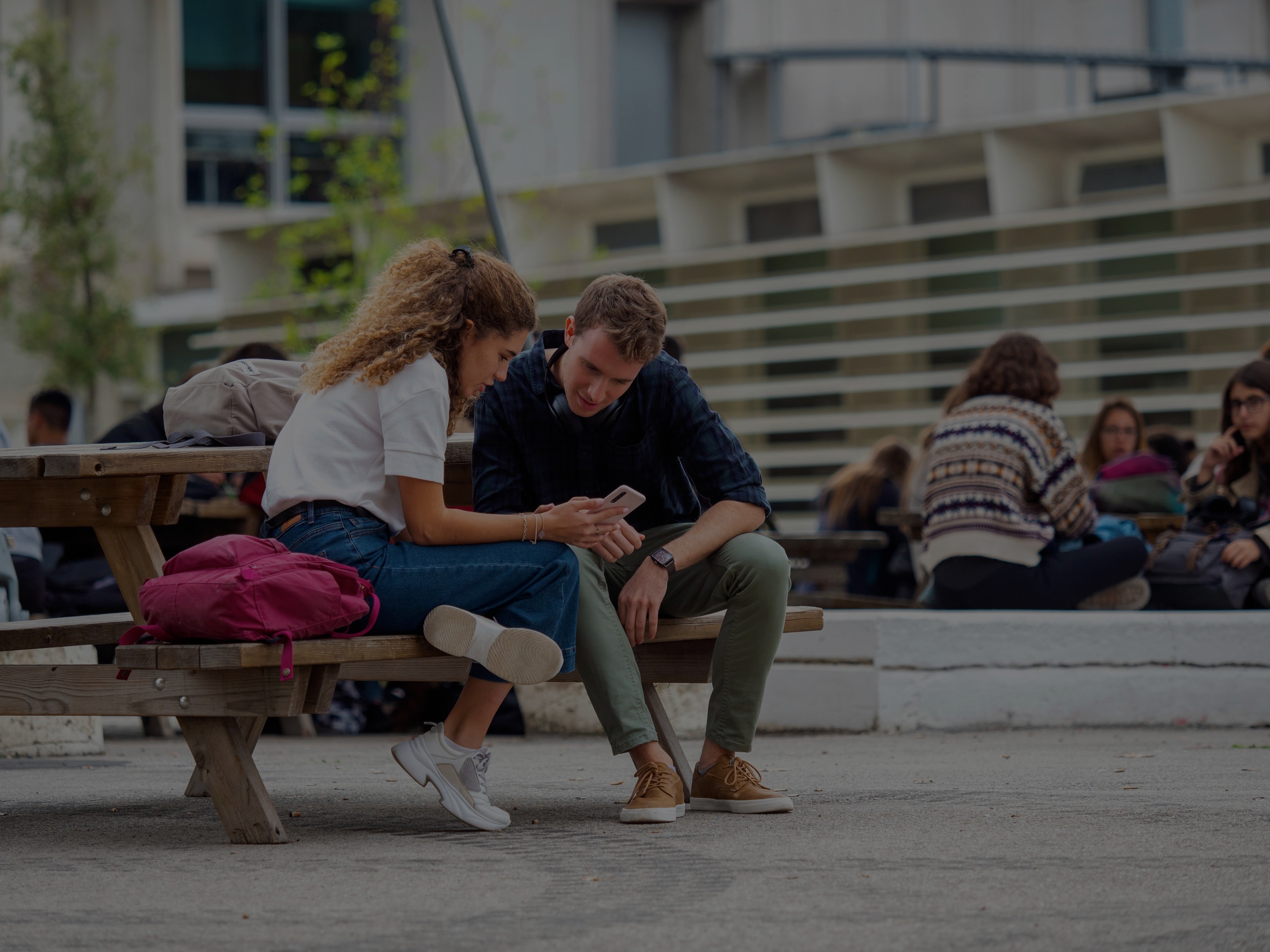 Títol presentacióUAB
Subtítol
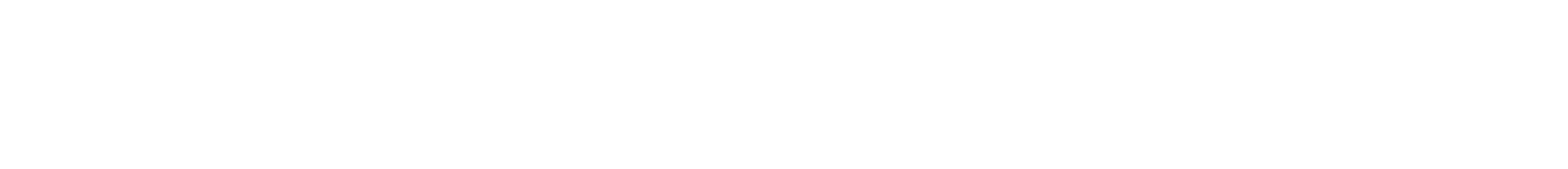 11
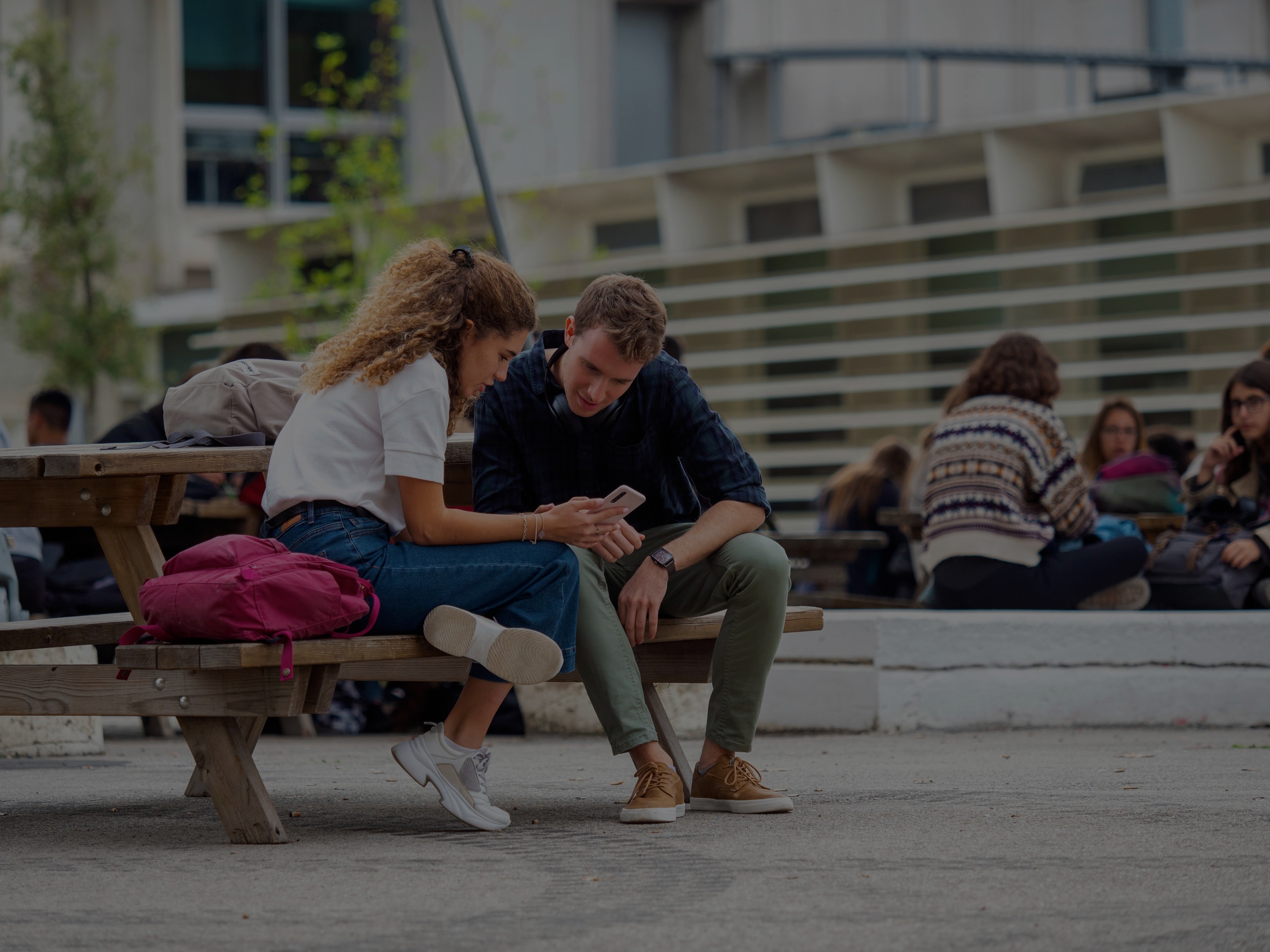 02
Exemple de separador
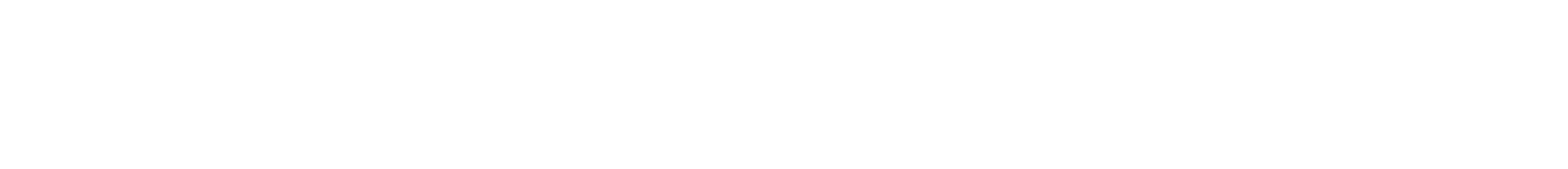 12
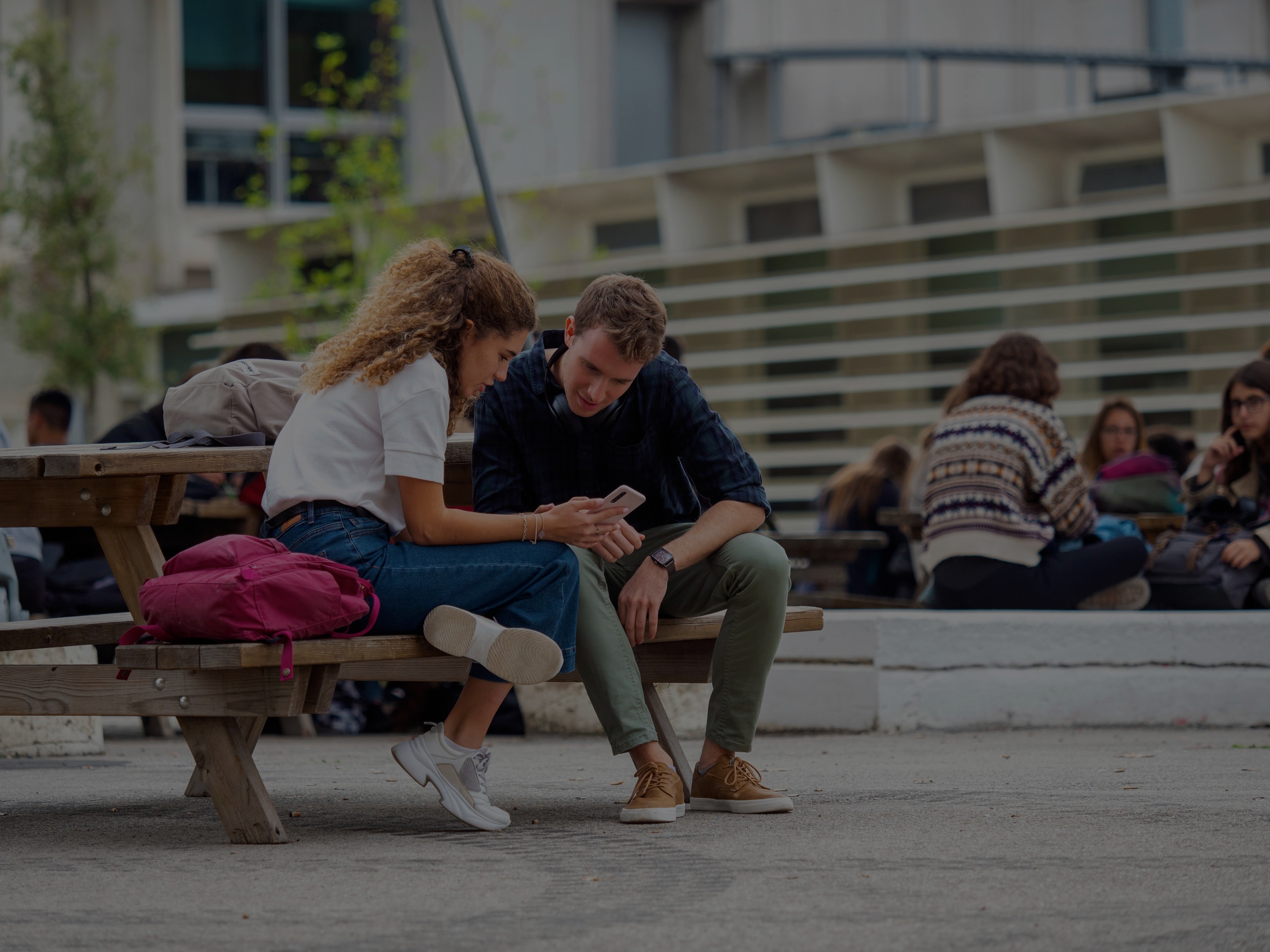 Lorem ipsum dolor sit amet, consectetur exemple elit. Phasellus ornare sem et luctus posuere. Destacat luctus massa quis velit commodo tincidunt. Nullam et 
augue et sem pulvinar verd nec suscipit nisl.
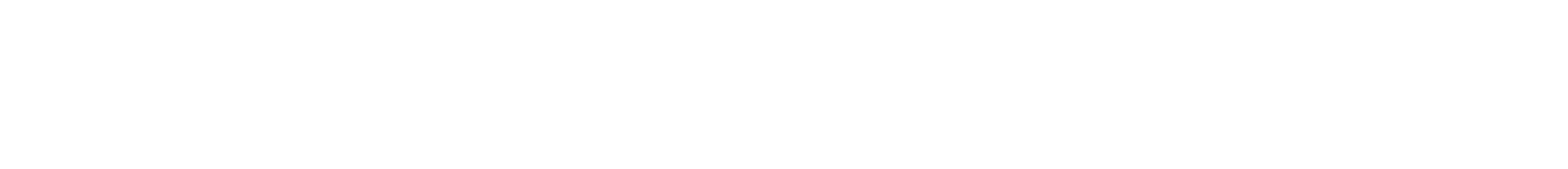 13
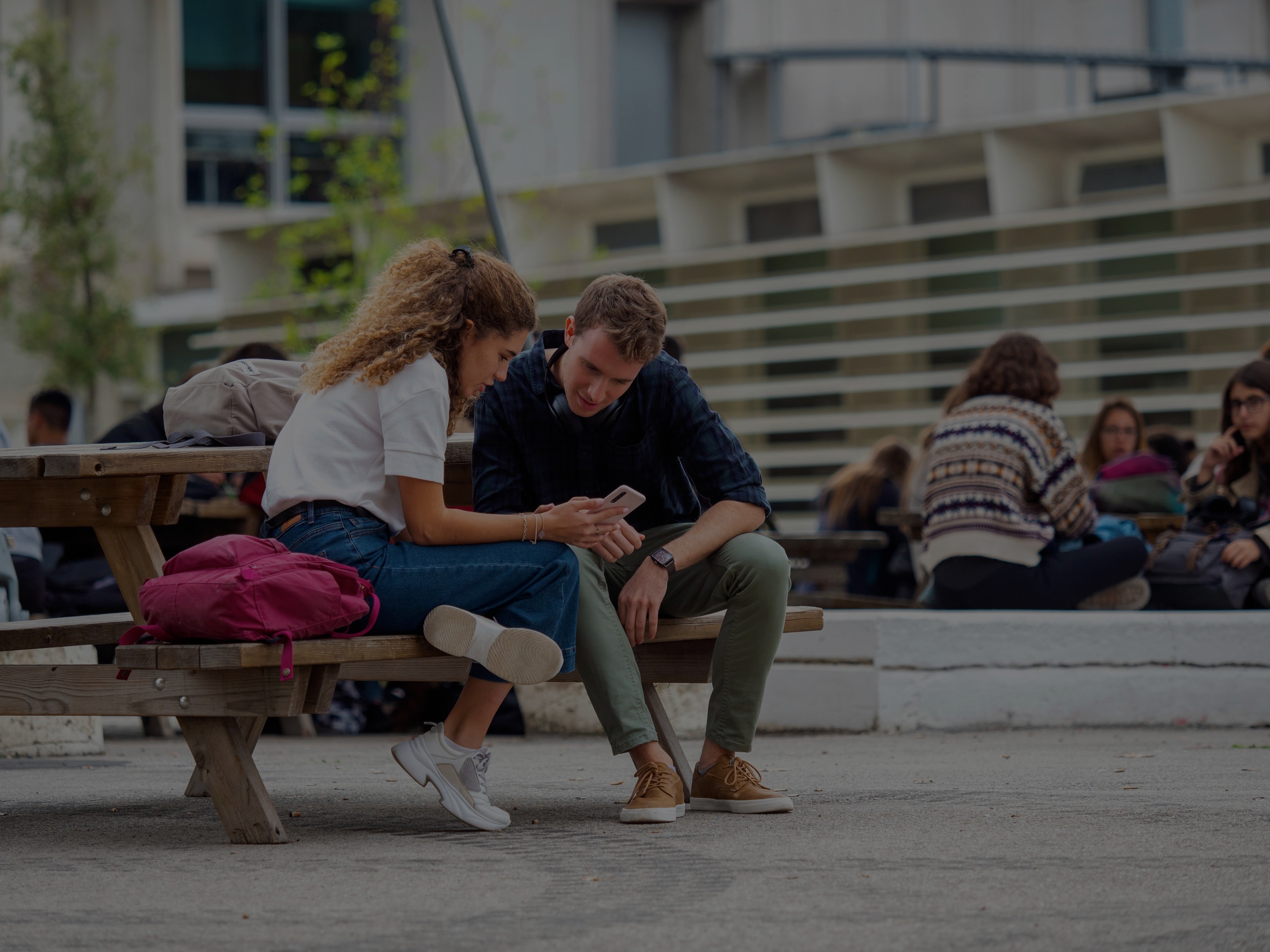 Exemple de separador
Amb imatge de fons
Combinada amb verd
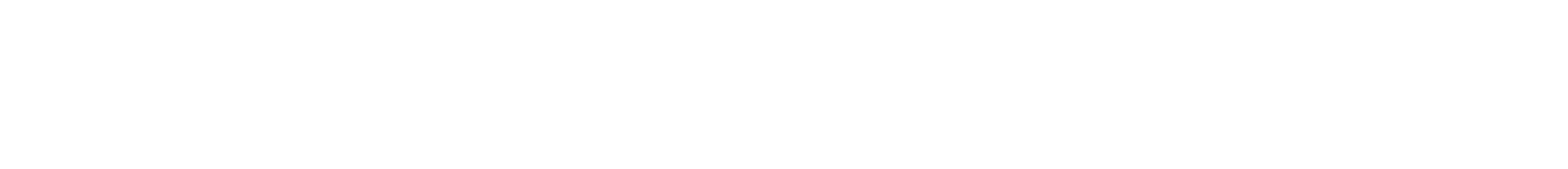 14
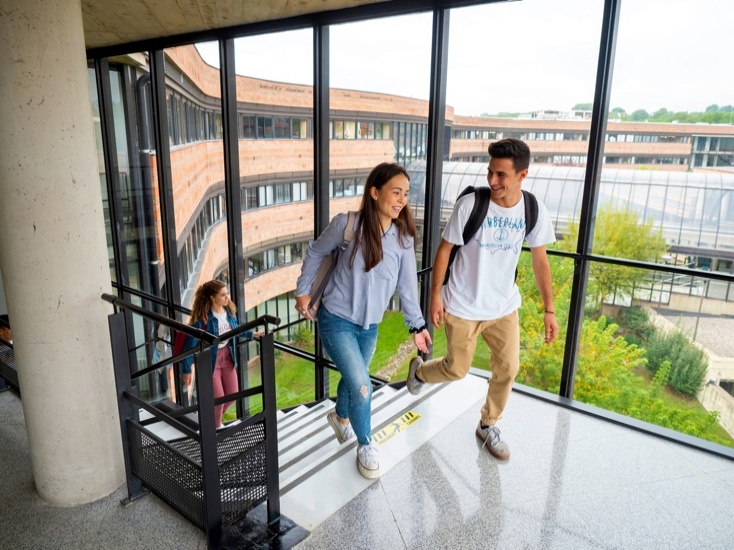 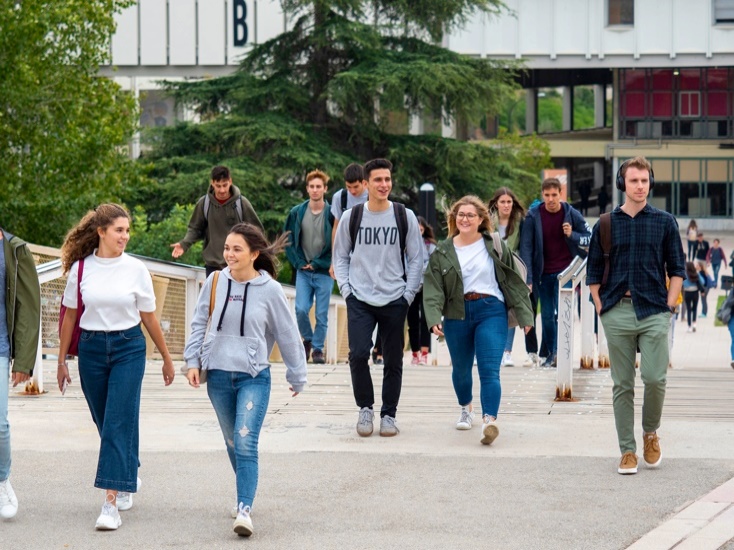 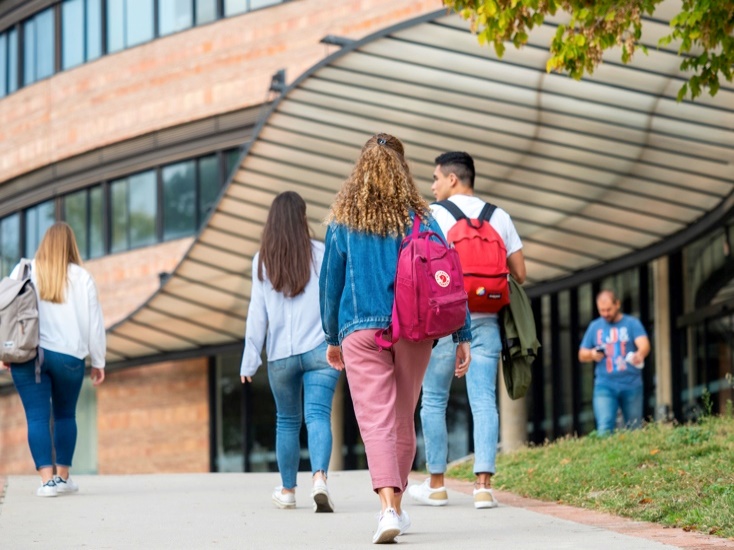 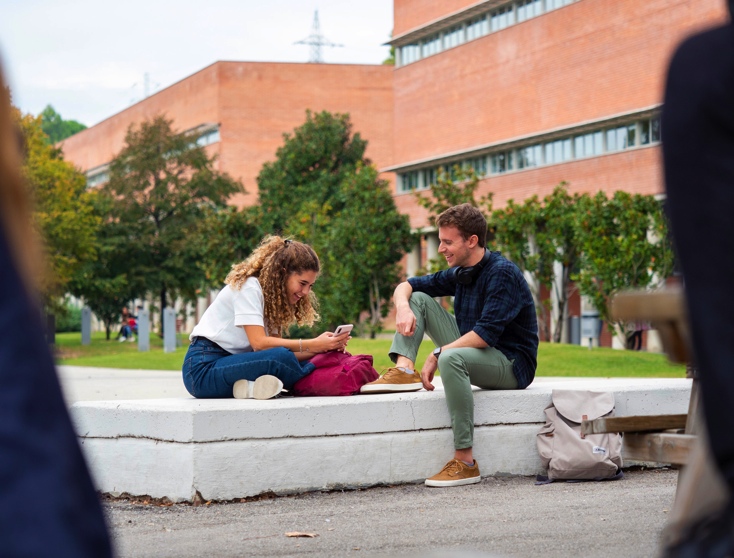 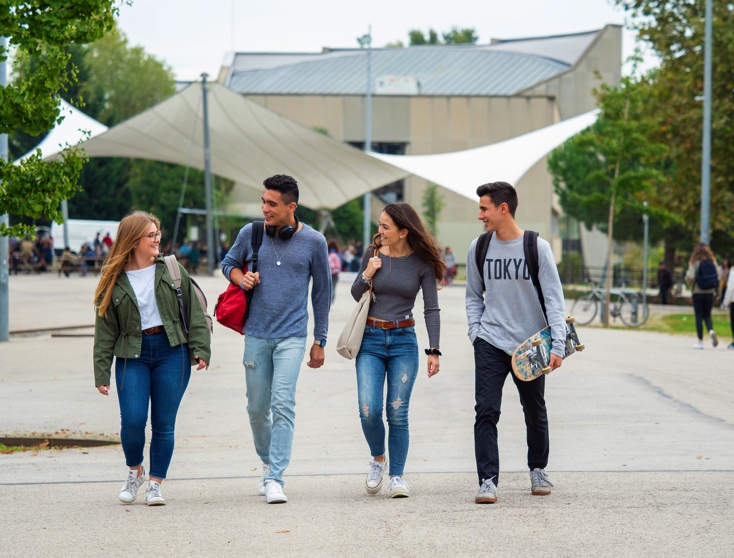 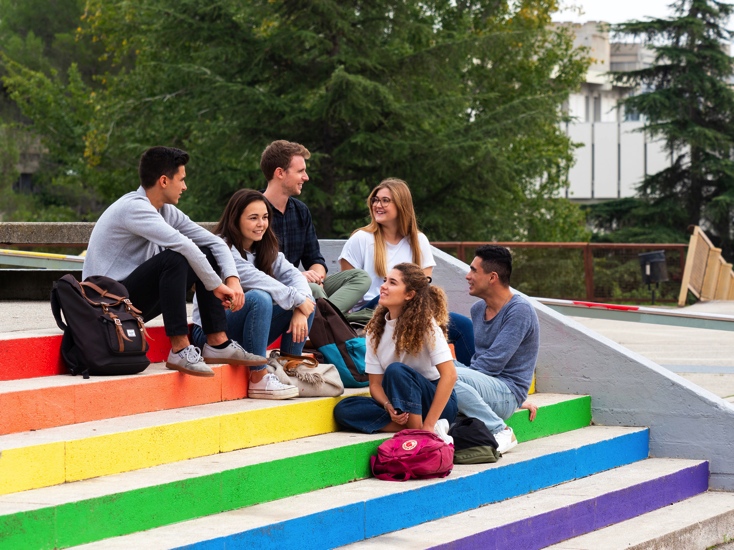 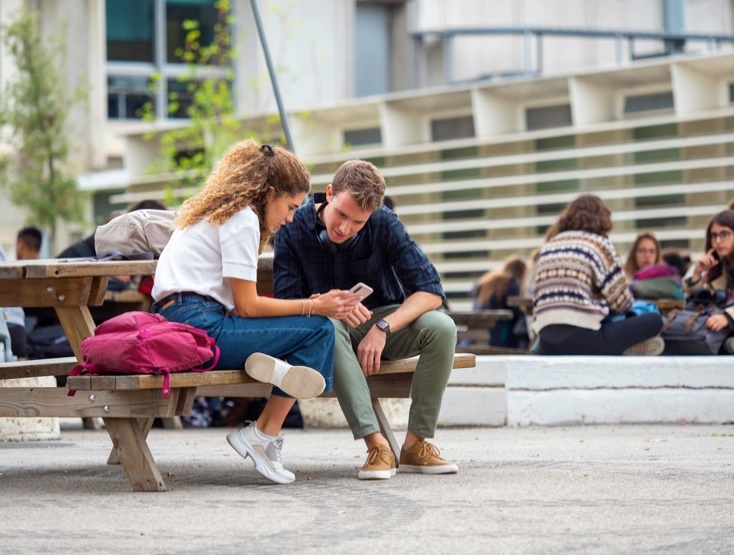 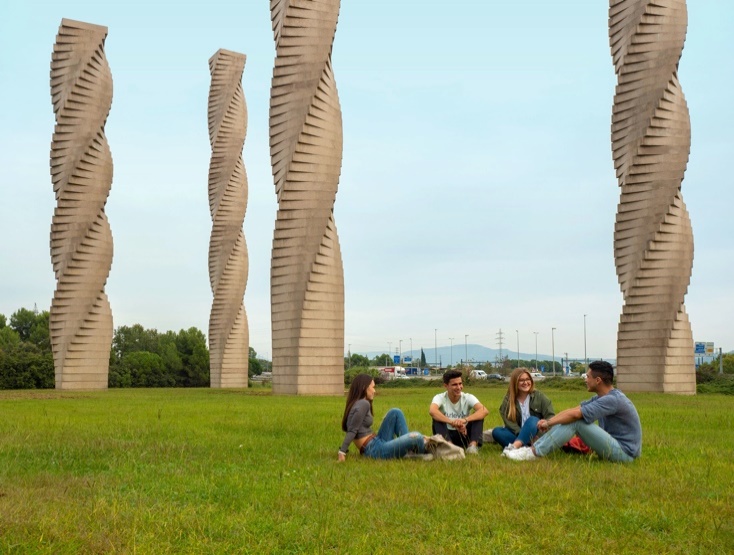 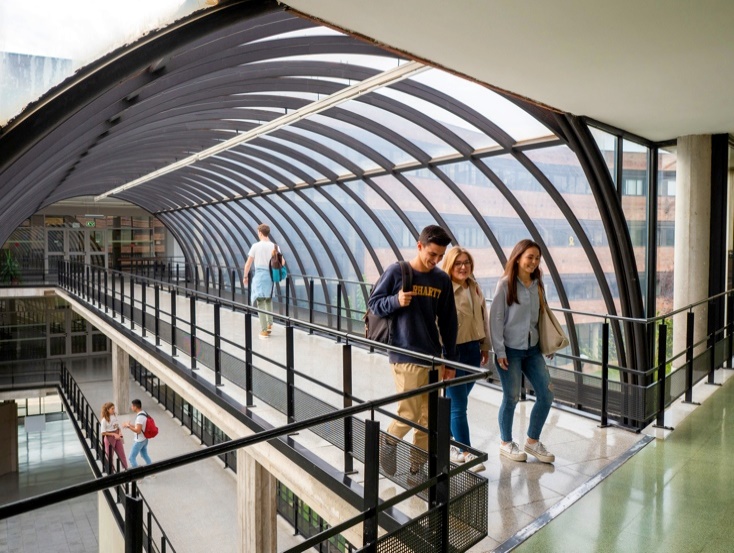